Spring term 2020Lesson FiveEpistle of Paul to the Romans
Mountjoy bible schoolWeymouth class of 2019Spring term 2020
The position of the justified
We considered the true self-assessment of the believer in Christ
Are we sinners still? The Bible gives various answers
9 Whosoever is born of God doth not commit sin; for his seed remaineth in him: and he cannot sin, because he is born of God. 1 John 3:9 (AV)
9 No one born of God makes a practice of sinning, for God’s seed abides in him; and he cannot keep on sinning, because he has been born of God. 1 John 3:9 (ESV)
The position of the justified
8 If we say that we have no sin, we deceive ourselves, and the truth is not in us. 1 John 1:8 (AV)
So we are not sinless but we do not habitually sin
How then does the Bible describe us in Rom. 1, 1 and in almost every book of the N.T? 
To all those in Rome who are loved by God and called to be saints: Grace to you and peace from God our Father and the Lord Jesus Christ. Chap. 1:7
“Called” kletos, called as to a banquet
“Saints” hagios, called to be holy
Christ and Adam               Chapter 5:12-21
12 Therefore, just as sin entered the world through one man, and death through sin, and in this way death came to all men, because all sinned, 
13 for before the law was given, sin was in the world. But sin is not taken into account when there is no law. 
14 Nevertheless, death reigned from the time of Adam to the time of Moses, even over those who did not sin by breaking a command, as did Adam, who was a pattern of the one to come.
Christ and Adam               Chapter 5:12-21
15 But the gift is not like the trespass. For if the many died by the trespass of the one man, how much more did God’s grace and the gift that came by the grace of the one man, Jesus Christ, overflow to the many! 
16 Again, the gift of God is not like the result of the one man’s sin: The judgment followed one sin and brought condemnation, but the gift followed many trespasses and brought justification.
Christ and Adam               Chapter 5:12-21
17 For if, by the trespass of the one man, death reigned through that one man, how much more will those who receive God’s abundant provision of grace and of the gift of righteousness reign in life through the one man, Jesus Christ. 
18 Consequently, just as the result of one trespass was condemnation for all men, so also the result of one act of righteousness was justification that brings life for all men.
Christ and Adam               Chapter 5:12-21
19 For just as through the disobedience of the one man the many were made sinners, so also through the obedience of the one man the many will be made righteous. 
20 The law was added so that the trespass might increase. But where sin increased, grace increased all the more, 
21 so that, just as sin reigned in death, so also grace might reign through righteousness to bring eternal life through Jesus Christ our Lord.
Christ and Adam               Chapter 5:12-21
We now approach a very important passage which is full of doctrinal truth
The creation of man, made in the image of God
Adam as the federal head of the human race
The fall of man in Adam
The promise of the “seed of the woman” (another man)
Christ as the federal head of the believers in Him
Death in Adam; Life in Christ
Christ and Adam               Chapter 5:12-21
Not only is the passage dense in truth it is also dense in structure. What do we mean by that?
Many scripture passages are linear in thought development e.g.
In the beginning was the Word, → and the Word was with God, → and the Word was God. → The same was in the beginning with God. 
All things were made by him; → and without him was not any thing made that was made. → in him was life; → and the life was the light of men. → And the light shineth in darkness; → and the darkness comprehended it not
Christ and Adam               Chapter 5:12-21
This passage is also linear but it has multiple strands
Here are interwoven a number of contrasts and comparisons
One man and all men
Sin and the death penalty
Inherited guilt and personal guilt
The offence of sin and the free gift of grace
The offence of one bringing condemnation to all
The righteousness of ONE bringing justification
Christ and Adam               Chapter 5:12-21
One man’s disobedience making many sinners
One man’s obedience making many righteous
Sin abounding but grace abounding more
Sin reigning through death but grace reigning through righteousness
Eternal death or eternal life
We have to simultaneously follow these strands
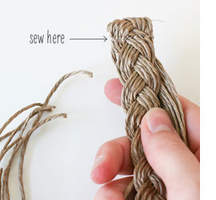 Christ and Adam               Chapter 5:12-21
We have noted the change in language between verse 12 and all that has gone before. 
Up until this point the subject has been ‘sins’ but now the subject is ‘sin’. 
SIN entered the world through one man.
Note the highlighted expressions, 
death reigned, 
we reigned in life, 
sin reigned, 
grace might reign;
Christ and Adam               Chapter 5:12-21
Death reigned
Those who receive the gift of righteousness Reign in life 
Sin reigned
Grace might reign 
These expressions describe the only possible conditions of human life.
Christ and Adam               Chapter 5:12-21
We are born under the reign of death
We live under the reign of sin
But we can be reborn to reign in a new life(under the rule of righteousness given by grace and accepted by faith)
And we thereafter live under the reign of grace.
Christ and Adam               Chapter 5:12-21
The Bible declares that the human race is a fallen race, that is the very opposite of the commonly held view of the evolutionists. 
They declare that we are evolved from a lower species to a higher whereas God declares that we have devolved from a higher species to a lower one. 
We were made in God’s image and likeness, made “a little lower than the angels”
Christ and Adam               Chapter 5:12-21
We were given a unique position in God’s creation, we were given a position of dominion over the creation to replenish it, subdue it and to multiply it
Man was God’s earthly masterpiece and the designated master of the earth not just in terms of position but also in terms of responsibility.
The first man given this responsibility failed and through his disobedience sin entered the world through that first man.
Christ and Adam               Chapter 5:12-21
And so Adam is the " the pattern of the Coming One." 
Now Jesus appears in comparison and contrast with Adam
Writing to Corinth from Macedonia, about a year before, St Paul had called him "the Second Adam," " the Second Man "  and he outlined the truth he now gives in detail
“For as in Adam all die, so also in Christ all will be made alive.” 1 Corinthians 15:22
Christ and Adam               Chapter 5:12-21
Around six years later, he would write to the Ephesians, “who has blessed us in Christ with every spiritual blessing in the heavenly places, 4 even as he chose us in him before the foundation of the world,” Ephesians 1:3-4 
“But God, being rich in mercy, because of the great love with which he loved us, 5 even when we were dead in our trespasses, made us alive together with Christ—by grace you have been saved— 6 and raised us up with him and seated us with him in the heavenly places in Christ Jesus” Ephesians 2:4–6 (ESV)
The universal reign of death
“Therefore, just as sin entered the world through one man, and death through sin, and in this way, death came to all men, because all sinned”
“Nevertheless, death reigned from the time of Adam to the time of Moses, even over those who did not sin by breaking a command, as did Adam, who was a pattern of the one to come”
Paul argues from the fact that death is universal which implies that guilt and liability are universal
The universal reign of death
The Bible teaches that, death is a penalty imposed by God on sin
“For in the day thou eatest thereof thou shalt surely die” 
Man was not created to die but to live and death is the sentence of God against disobedience 
In the Bible the fact of death is connected with the fact of sin, offence, transgression. 
And the fact of death is universal, and has been so  from the first.
The universal reign of death
And this includes generations who have no knowledge of a law from God  
And it includes individuals almost incapable of a conscious act of transgression such as Adam's was
Therefore wherever there is human nature, since Adam fell, there is sin, in its form of guilt. 
And therefore all men offended in the First Man
The guilt contracted by him is possessed also by them. 
And so Adam is a pattern of the one to come.
The universal reign of death
The penalty for sin was death, physical and spiritual, and so death passed to all men. 
Death then reigned and sin reigned, not because of the disobedience of all but because of the disobedience of the one man. 
The species was fallen and at war with God. 
Now a contrast is made between the first man who disobeyed and the second man who represented the human race
The reign of grace
“how much more did God’s grace and the gift that came by the grace of the one man, Jesus Christ, overflow to the many!”
“how much more will those who receive God’s abundant provision of grace and of the gift of righteousness reign in life through the one man, Jesus Christ.”
“so also the result of one act of righteousness was justification that brings life for all men.”
“so also through the obedience of the one man the many will be made righteous.”
The reign of grace and the law
“death reigned from the time of Adam to the time of Moses, even over those who did not sin by breaking a command, as did Adam,”
The death penalty applied before the law 
“The law was added <pareiserchomai> so that the trespass might increase.”
3922 <pareiserchomai> meaning “came in beside”
The law came in ‘sideways’ and shone a light on the sinful nature that was inherited from Adam and exposed it to the work of grace
The reign of grace and the law
The reign of grace
Praise to the Holiest in the heights
Praise to the Holiest in the height,
and in the depth be praise:
in all his words most wonderful,
most sure in all his ways.
O loving wisdom of our God!
When all was sin and shame,
a second Adam to the fight
and to the rescue came.
O wisest love! that flesh and blood,
which did in Adam fail,
should strive afresh against the foe,
should strive and should prevail.
Cardinal Newman
Mr. Honest from Pilgrim’s Progress
When the day that he was to be gone was come, he prepared himself to go over the river. 
Now, the river at that time overflowed its banks in some places; but Mr. Honest in his lifetime had spoken to one Good-conscience to meet him there; the which also he did, and lent him his hand, and so helped him over. 
The last words of Mr. Honest were, "Grace reigns!" So he left the world.
The reign of grace
The reign of grace